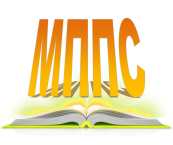 Педагогический совет «Внутренняя система оценки качества образования»
10 апреля 2019 года
ВСОКО –внутренняя система оценки качества образования
Качество образования – интегральная характеристика системы образования, отражающая степень соответствия реально достигаемых образовательных результатов, условий образовательного процесса нормативным требованиям, социальным и личностным ожиданиям;
Оценка качества образования – процесс, в результате которого определяется степень соответствия измеряемых образовательных результатов, условий их обеспечения зафиксированной  в нормативных документах системе требований к качеству образования
ВСОКО –внутренняя система оценки качества образования
Внутренняя ( внутри учреждения) система оценки качества образования – целостная система диагностических и оценочных процедур, реализуемых различными субъектами управления учреждением, которым делегированы отдельные полномочия по оценке качества образования, а также совокупность организационных структур и нормативных  правовых материалов, обеспечивающих управление качеством образования;
Экспертиза – всестороннее изучение состояния образовательного процесса, условий и результатов образовательной деятельности;
Измерение – оценка уровня образовательных достижений с помощью мониторинга контрольных измерительных материалов (контрольных работ, тестов, анкет и др.), которые имеют стандартизированную форму и содержание которых соответствует реализуемым образовательным программам.
Цель ВСОКО
Получение объективной информации о состоянии качества образования, степени соответствия образовательных результатов и условий их достижения требованиям, определяемым государственным и социальным стандартам, о тенденциях изменения качества образования и причинах, влияющих на его уровень.
Основными задачами ВСОКО являются:
формирование единого понимания критериев образования и подходов к его измерению;
определение степени соответствия качества образования в учреждении государственным и социальным стандартам;
определение степени соответствия условий осуществления образовательного процесса государственным требованиям;
разработка единой информационно-технологической базы системы оценки качества образования;
формирование ресурсной базы и обеспечения функционирования внутриучрежденческой статистики и мониторинга качества образования
Основными задачами ВСОКО являются:
выявление факторов, влияющих на повышение качества образования;
определение эффективности работы педагога и размера стимулирующей надбавки к заработной плате за высокое качество работы;
определение направлений повышения квалификации педагогических работников, аттестации педагогов;
Реализация механизмов общественной экспертизы, гласности и коллегиальности при принятии стратегических решений по вопросам оценки качества образования;
Стимулирование инновационных процессов с целью поддержания и постоянного повышения качества и конкурентноспособности.
В основу ВСОКО положены принципы:
реалистичность требований, норм и показателей качества;
открытость и прозрачность процедур;
рефлексивность – реализуется через включение педагогов в критериальный самоанализ и самооценку своей деятельности;
мотивационность – соизмерение размеров оплаты труда педагогических работников с их результатами оценки качества образования; дифференциация размеров заработной платы в зависимости от конкретных результатов;
технологичность и инструментальность – использование показателей с учетом потребностей разных потребителей образовательных услуг, использование современных информационных технологий, единство индикаторов и единство инструментария;
комплиментарность – взаимное дополнение оценочных процедур, установление между ними взаимосвязей и взаимозависимости.
Составляющие ВСОКО
система внутреннего контроля
распространяется на  деятельность  всех педагогических работников, осуществляющих профессиональную деятельность в соответствии с трудовыми договорами
организационная структура, занимающаяся внутренней оценкой и интерпретацией полученных результатов, включает директора, руководителей структурных подразделений, МО, целевые аналитические группы (комиссии) и др.
объектами являются обучающиеся и педагоги (сотрудники)
Составляющие ВСОКО
предметами являются уровень учебной и социальной компетентности обучающихся, их учебные и внеучебные достижения, продуктивность, профессионализм и квалификация педагогических работников, качество условий организации деятельности (образовательного, учебного процесса)
оценочными процедурами могут быть: система внутреннего мониторинга качества образования (ВМКО), мониторинг достижений обучающихся;   результаты самоанализа педагогами результативности своей деятельности, результаты статистических исследований, паспортизация учебных кабинетов, посещение занятий (мероприятий), анализ документов…, анкетирование родителей, педагогов…
периодичность проведения процедур